Районная педагогическая конференция «Наставничество в педагогике: исторический опыт, современное содержание и особенности развития»
«Мы должны развивать способность видеть в других не то, какие они в настоящее время, а то, кем они могут стать».
Мастер-класс: «Разработка модели наставничества, как инструмента профилактики школьной неуспешности».
Команда МОУ Глебовской ОШ ЯМР
Наставничество-
универсальная технология передачи опыта, знаний, формирования навыков, компетенций, метакомпетенций и ценностей через неформальное взаимообогащающее общение, основанное на доверии и партнерстве.
Участники наставнической деятельности
Куратор


Наставник



Наставляемый
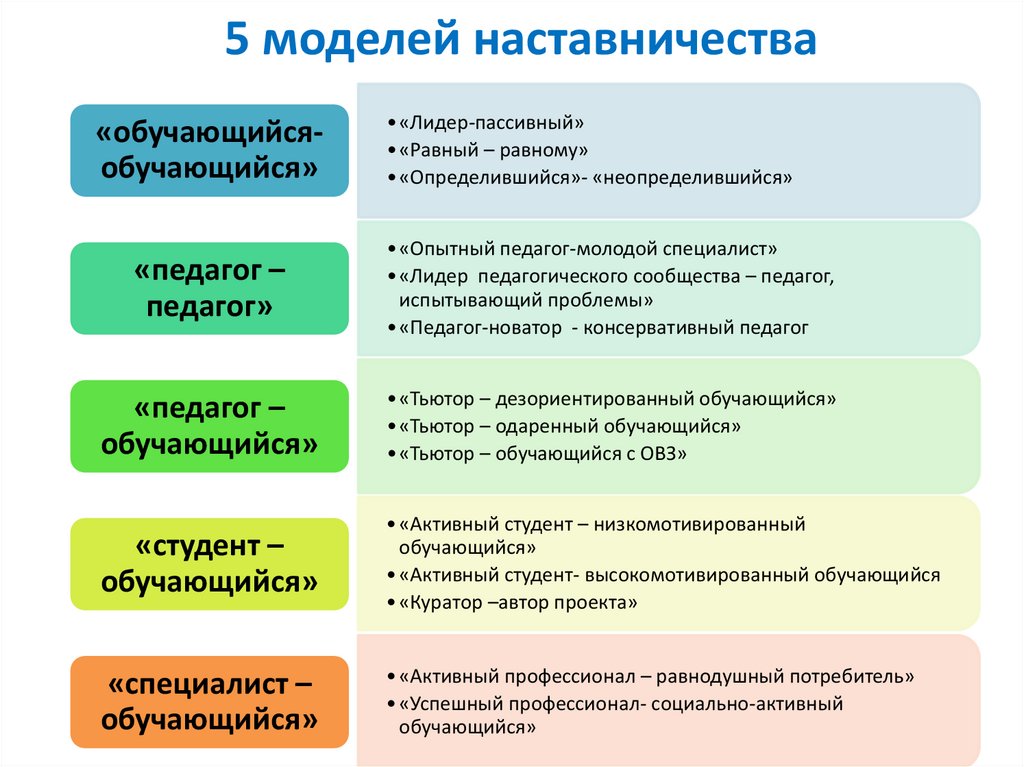 План работы:
Познакомиться с личностью наставляемого
Выбрать из всех кандидатур подходящего наставника
Определить функционал (деятельность наставника).
Прописать, каким образом данная деятельность будет осуществляться.
Представить свою модель.
Функции наставника при работе с ребёнком с признаками школьной неуспешности
Диагностика мотивов и образовательных дефицитов
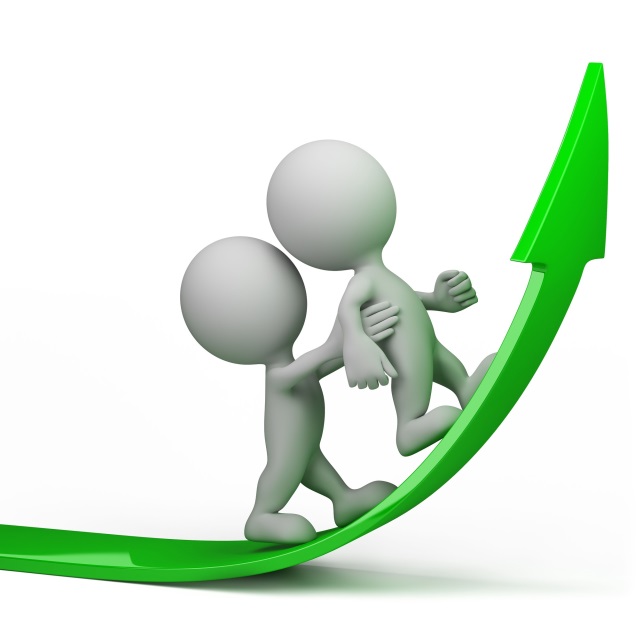 Формирование установки на преодоление образовательных дефицитов
Создание комфортных условий
Оказание ситуативной помощи в выполняемой деятельности
Совместная с сопровождаемым оценка и рефлексия личностного роста
Помощь в организации деятельности